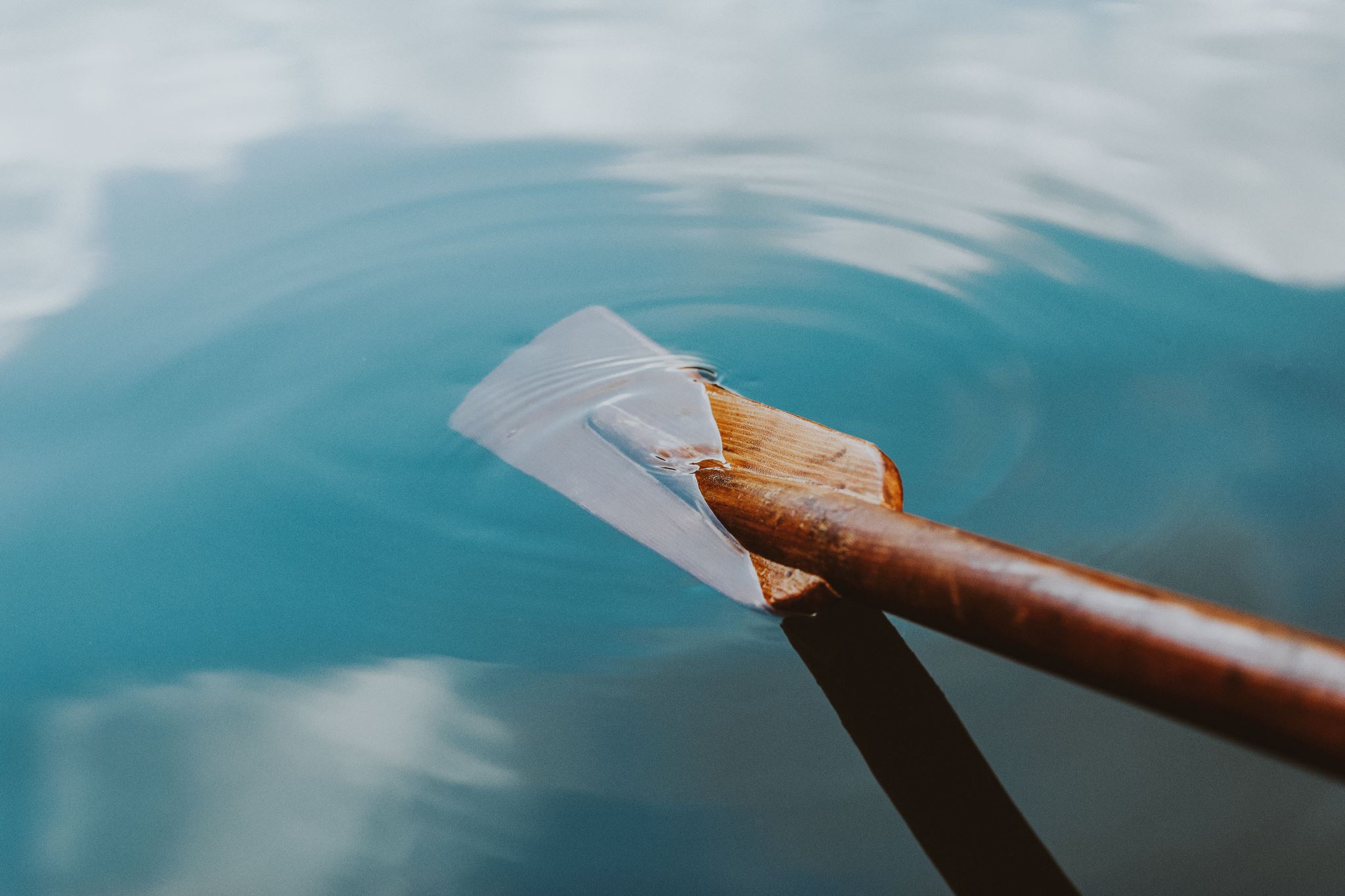 “I am…______!” Overcoming mental roadblocks after trauma
Corinne Brodnicki, 
MA, LMFT
Counselingwithcorinne@gmail.com
Corinne Brodnicki, LMFT
*Private Practice Owner
*William Jessup Adjunct Professor 
*Wellness Together Lead Clinical Supervisor 
*Wife
*Mom-to-be
*HUGE Wonder Woman fan!!!
WHO AM I?
TRAUMA: An event or series of events, an experience or prolonged experiences, and/or a threat or perceived threats to a person’s well-being. The individual’s daily coping mechanisms can be negatively impacted by trauma. Subsequent behavioral responses to daily life may be filtered through this perspective. 

*Simple trauma results from exposure to a single overwhelming event. 
Examples: Rape, death of a loved one, natural disaster 

*Complex trauma results from extended exposure to traumatizing situations. 
Examples: Prolonged exposure to violence or bullying, profound neglect, series of home removals
VERY brief trauma review: WHAT
ANYONE!!

Especially those impacted by:
POVERTY
LIMITED AWARENESS
EMOTIONALLY VULNERABLE
VERY brief trauma review: WHO
Sexual Assault
Physical Abuse
Verbal abuse
Domestic Violence
Neglect
Gun violence
Car accident




Fire
Flood
Robbery
Physical Assault
Loss/Death 
Disease
Divorce
Bullying
VERY brief trauma review: TYPES
Extreme sadness 
Depression
Anxiety/fears
High levels of stress
Concentration problems
Sleep difficulties
Irritability 
Detailed negative memories
Hyper-vigilance
Easily startled
Denial
Misperceptions or overreactions



Feeling numbing
“Checking out”
Rage
Social isolation
Hopelessness
Helplessness
Significant changes in appetite
Chronic pain 
Hallucinations
Chronic pain 
Hallucinations
Unhelpful thinking patterns
VERY brief trauma review: WHAT IT LOOKS LIKE
What are some common “I am” statements that you have heard from trauma survivors?
COMMoN “I AM’s”?
Seek Additional Support
Recognize the “I am” statements 
Manage the “I am” statements
WHAT NOW?
Take time to write out all of your unhelpful statements
Begin to group them together by type
Notice if there are any similarities or patterns
Lie detectorStep 1
Explore whether your primary unhelpful statements have truth behind them and find an alternative truth (aka…the battle mantra)
Lie detectorStep 2
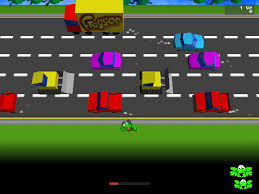 Managing through DEFUSION
Recognize
Acknowledge
Defuse
Move towards the valued direction
Repeat as necessary
Adapted from Acceptance & Commitment Therapy
Make it a point to regularly review truth statements!
Practice meditation
Don’t give up!
Enlist support 
Remember: just because it comes into your mind, doesn’t mean it’s true!
OTHER HELPFUL TIPS
counselingwithcorinne@gmail.com
Counselingwithcorinne.com

*Additional Resource:
Acceptance & Commitment Therapy
Question time